MANAGEMENT ZNAČKY  (XMZN)Organizace předmětuÚvod + Požadavky k ukončení studijního předmětu
PhDr. Ing. Mgr. Renáta Pavlíčková, MBA
renata.pavlickova@mvso.cz

Olomouc, LS 2021/2022
Cíle předmětu (anotace)
Cílem předmětu je naučit studenty pracovat s důležitým fenoménem moderního marketingového myšlení, a to značkou (brand). 
Po absolvování předmětu budou studenti schopni: vyhodnotit pojem značka, rozvíjet strategie značky, identifikovat značku, určit její hodnotu a pozici na trhu, roli trademarku v marketingových činnostech ovlivňujících chování spotřebitele, plánovat a implementovat marketingové programy k rozvoji značky, stejně jako aplikovat teorie a modely, které jsou využívány k rozhodování o značce v komplexních marketingových programech podniku. 
V rámci cvičení si studenti prakticky osvojí proces určování hodnoty a pozice značky na trhu a rozvíjení značky prostřednictvím různých marketingových nástrojů.
Obsah předmětu
Značka a management značky
Druhy značek, prvky značky a trademark
Identita a osobnost značky
Vnímání značky a vztah zákazníka ke značce
Zákaznická loajalita ke značce
Koncept hodnoty značky
Hodnota značky z pohledu spotřebitele
Postupné kroky pro budování silné značky
Strategický management značky
Branding v marketingových programech podniku
Výzkum značky, měření zdrojů hodnoty značky, mínění spotřebitele
Budování a udržení hodnoty značky
Literatura
Základní literatura:
CHOVANCOVÁ, MILOSLAVA. Management značky. Olomouc: MVŠO, 2018. 
KOTLER, P. a K. L. KELLER. Marketing management. Praha: Grada Publishing, 2013. ISBN 978-80-247-4150-5.
KELLER, K. L. Strategické řízení značky.. Praha: Grada Publishing, 2007. ISBN 978-80-247-1481-3.

Doporučená literatura: 
KLEIN, N. Bez loga. Praha: Argo, 2005. ISBN 80-7203-671-8.
AAKER, D. A. Brand Building: budování obchodní značky. Praha: Computer Press, 2003. ISBN 80-7226-885-6.
OLINS, W. Brand New: nová podoba značek. Praha: Slovart, 2016. ISBN 978-80-7529-047-2.
Termíny přednášek a cvičení (úterý)
Ukončení studijního předmětu
Název studijního předmětu: Management značky
Zkratka předmětu: XMZN
Počet kreditů: 4
Rozsah hodin: přednáška (2 hod./týden) + cvičení (1 hod./týden)
Způsob zakončení: zápočet před zkouškou + zkouška

Požadavky na studenta:
Aktivní účast ve výuce: docházka min. 75 % (povoleny 3 absence).
Zápočet/seminární práce: „Popis globální značky“  Rozsah práce: titulní strana + 3-4 strany A4. Odevzdání ve Wordu, vložit do IS/MVŠO. Termín: 31. 3. 2022.
Zkouška/písemný test: úspěšné splnění testu min. 60 %. Termín: 3. 5. 2022 (změna možná dle aktuálního vývoje situace Covid-19).
Zadání seminární práce
Téma seminární práce: „Popis globální značky“
Obsah (postup): vyberte si jednu z globálních značek a uveďte/popište:
název značky
historie značky
základní charakteristika značky
globální hodnota značky
příběh značky
portfolio v rámci značky
cílový trh
konkurenční značky
údaje o registraci značky/ochranné známky (www.upv.cz)
logo značky (vizuální podoba)
symbolika loga (popis)
slogany značky
Pozor! Nezapomínejte uvádět odkazy na zdroje, závěrečný seznam literatury a elektronických zdrojů.
Děkuji vám za pozornost
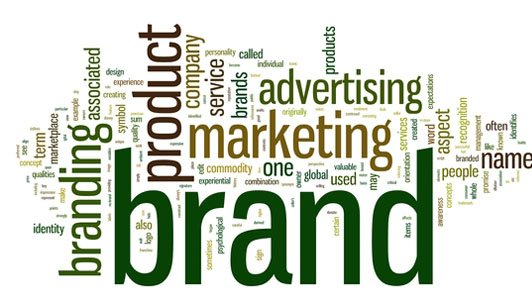